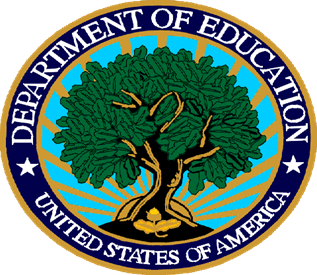 December 2019 Javits Program Project Director’s MeetingDecember 10, 2019
Jacob K. Javits Gifted and Talented Students Program
1
[Speaker Notes: Welcome to the Javits Program Project Director’s Meeting!
Thank you so much for taking the time to attend this meeting and we hope that the information that you receive will be helpful to you succeeding with completing your Javits Projects and managing your grant.]
Housekeeping Rules
Please remember the following:

MUTE your phones (use the “mute” on your device or press *6)
Do NOT utilize the HOLD function—this will place the entire call on hold. Simply hang up and dial back in when you’re able.
Use the chatbox to ask questions. Direct them to the HOST or ALL PARTICIPANTS.
Sit back, relax, and enjoy the show!
2
[Speaker Notes: Before we get started, let review a few houses keeping rules.]
Agenda
Welcome and Team Introductions
Javits: Communication and News 
Grantee Responsibilities
Grant Reference Materials
Budgets / Obligating Funds / Carry Over
Allowable Cost
Continuation Awards & Substantial Progress
Performance Reporting
Monitoring 
Questions and Answers
3
[Speaker Notes: As provided in the list, there are quite a few items on the agenda for the meeting.]
The Javits Team
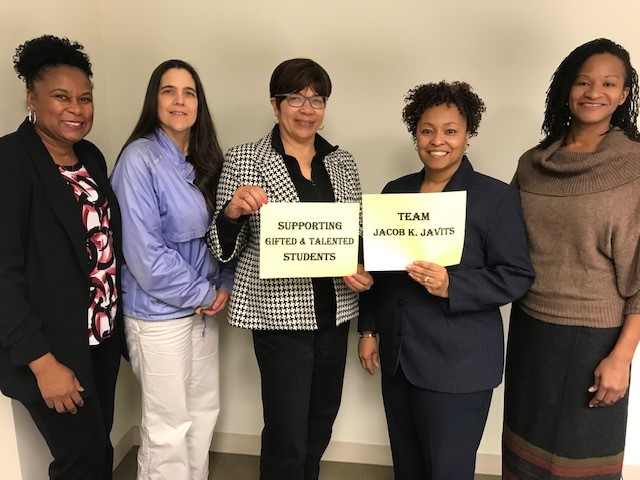 4
[Speaker Notes: First, meet the Javits Team!  Relatively small but quite productive team.]
Our Team
The Javits Team is within the Office of Academic Improvement Group, organized under the Office of Well-Rounded Education in the Office of Elementary and Secondary Education (OESE)

Sylvia E. Lyles, Ph.D.—Director, Office of Well-Rounded Education, OESE
Michelle Georgia —Group Leader, Academic Improvement Group
M. Jeanette Horner-Smith—Javits Program Officer/Team Leader
Gay Ojugbana—Javits Program Officer
Charm Smith—Javits Program Officer
5
[Speaker Notes: Sylvia – is our Director for OWRE
Michelle – is the Group Leader for Javits, Striving Readers Comprehensive Literacy (SRCL)  Programs and Comprehensive Literacy State Development Grants (CLSD)]
Javits Program: Communication is Key
Program Officer – Primary Contact for Grants
Building relationships for success in grant programs
Obtaining information and addressing concerns
Asking tough questions
Responding swiftly
General information regarding the Javits Program, regulatory and statutory guidance 
Emails regarding performance, obligations, and due dates
Available for questions

Team Leader – Secondary Contact for Grants
6
[Speaker Notes: Communication is key to your success in meeting federal grant requirements while completing your Javits Project.
If you haven’t already, get to know your Program Officer.  
Communicate with them on a regular basis to ensure you stay on track with completing your project.
Your primary contact is your Program Officer (PO), however you can expect to receive emails from the Team Leader.
Since we are a small team, be sure to include your PO when responding to emails.]
Javits Program:What we’ve been up to….
Welcome & Congratulations New FY 2019 Grantees
FY 15, 17 and 18 Continuation Awards (All Budget Revisions Received)
Annual Performance Reports (APRs) due – end of Dec 2019 	(FY 15 and 17 Grantees Only)
7
[Speaker Notes: A snapshot of a few things that we have been up to in 2019. It was a very busy year with the 2019 Grant Competition and making Continuation Awards.]
Javits: Grantee Responsibilities
Read and understand the terms and conditions listed on the Grant Award Notification (GAN)

Submit required reports in timely manner
 
Maintain documentation

Draw down funds from G5 per your budget

Adhere to the scope or objectives of the project as described in grantee application
8
[Speaker Notes: Some of the fundamental responsibilities of grantees are provided on this slide.

The three competitive preference priorities for this program are: 
Identification of, and Provision of Services to, Gifted and Talented Students, 
Promoting science, technology, engineering, or math (STEM) education, with a particular focus on computer science; and 
Promoting Effective Instruction in Classrooms and Schools.]
Javits: Grant Reference Materials
Program statute and regulations
Program Authority: Section 4644 of the ESEA, as amended by the ESSA (20 U.S.C. 7294)
Education Department General Administrative Regulations (EDGAR)
2 CFR Part 200—Uniform Guidance
2 CFR Part 180 – OMB Guidelines to Agencies on Governmentwide Debarment and Suspension (Nonprocurement)
Grant Award Notification (GAN)
Your approved application & budget
G5 materials
9
[Speaker Notes: SEC. 4644. ø20 U.S.C. 7294¿ SUPPORTING HIGH-ABILITY LEARNERS AND LEARNING.
PURPOSE.—The purpose of this section is to promote and initiate a coordinated program, to be known as the ‘‘Jacob K. Javits Gifted and Talented Students Education Program’’, of evidence-based research, demonstration projects, innovative strategies, and similar activities designed to build and enhance the ability of elementary schools and secondary schools nationwide to identify gifted and talented students and meet their special educational needs.

Other important references for successfully managing your grant are provided on this slide.]
Javits:  Education Department General Administrative Regulations (EDGAR)
Education Department General Administrative Regulations http://www2.ed.gov/policy/fund/reg/edgarReg/edgar.html  

The following are EDGARs parts that apply:
Part 75—DIRECT GRANT PROGRAMS
Part 77—DEFINITIONS
Part 79—INTERGOVERNMENTAL REVIEW OF DEPARTMENT OF EDUCATION PROGRAMS AND ACTIVITIES 
Part 81—GENERAL EDUCATION PROVISIONS ACT ENFORCEMENT
Part 82—LOBBYING
Part 84—DRUG-FREE WORKPLACE
Part 86—DRUG AND ALCOHOL ABUSE PREVENTION
Part 97—PROTECTION OF HUMAN SUBJECTS
Part 98—STUDENT RIGHTS IN RESEARCH, EXPERIMENTAL PROGRAMS, AND TESTING (current version)
Part 99—FAMILY EDUCATIONAL RIGHTS AND PRIVACY
10
[Speaker Notes: Parts of the Education Department General Administrative Regulations (EDGAR) are listed here.
The parts provide details and guidance that we use when providing responses and reviewing grant awards and performance.]
Javits:  Uniform Guidance  (2 CFR § 200)
https://www2.ed.gov/policy/fund/guid/uniform-guidance/index.html
Subpart A – Acronyms and Definitions
Subpart B – General Provisions
Subpart C – Pre-Award Requirements
Subpart D – Post-Award Requirements
Subpart E – Cost Principles
Subpart F – Audit Requirements
Appendices III-V and VII – Indirect Cost/Cost Allocation Plans
Appendix XI – Compliance Supplement
11
[Speaker Notes: Another critical guidance for your grant is the Uniform Guidance. Each of the Subparts are important to adhering to federal grant requirements. I encourage you to become familiar with the Uniform Guidance in order to meet compliance.
When necessary, refer to the appropriate section for guidance.]
Budgets:  Tips to Maintain it
Work with your Program officer when revising budgets
Indirect costs may only be calculated against the first $25,000 of each individual contract in the budget contracts line item
Draw down funds from G5 in a timely manner. G5 reflects the fiscal side of grant performance.
Work with your Budget Office
Contact the G5 Help Desk if you have specific issues (1.800.877.8339)
12
[Speaker Notes: Moving on to Budgets! Your Project Budget displays the financial picture of your project that we review and expect projects to adhere to as you complete your program.
It’s important remain familiar with your budgets (annually) so here are a few tip for maintaining it that can make you successful in managing your grant awards.]
Budget Revisions
You can transfer funds within your budget (e.g., personnel to supplies)
Notify your Program Officer for approval
Revisions must not change the scope or objectives of your Javits project
Complete Budget revisions and narrative form ED 524B
13
[Speaker Notes: Budget revisions are oftentimes necessary whether it’s annually or during other times within a grant period.
For instance, did you know that you can transfer funds within your budget?
Communicate with your Program Officer to ensure transfers are allowable if you are unsure.
It is important to remember that your budget revisions must not change the scope or objectives of your Javits project. If necessary, review your project scope and objectives again that you include in your application.
Then complete the budget revisions form (ED 524B) and provide a detailed narrative of the changes.]
Budget Revision Checklist
A clear, detailed explanation of the new activity and how it will support the Goals and Objectives of the grant (include detailed cost)

 A clear explanation of where the funds are coming from and why they are no longer necessary to support their original purpose (include detailed cost)

If moving funds between line items, a completed Budget Revision Sheet that shows the currently approved budget, the increase and/or decrease of funds, and the final amount in each line item where a change is made

Once the revision is approved an updated ED 524B Budget form that reflects the changes for Year (1) and includes the budget allocations for all 5 years of the project
14
[Speaker Notes: For your review, here’s a Budget Revision Checklist that is helpful.
Provide as many details as possible to ensure we understand what you are intending to do with the funds. 
You may check off each of the items while completing the form. 
Why, because when we conduct our review of your submitted budget, this is the information that we will be looking for in your submission.]
Budget Revision Checklist (Cont)
For budget revisions within the same ED budget category:  

Email your Program Officer noting changes to the line item to include:
What funds are being redirected, 
Reason for redirecting funds, and 
How the change is consistent with your original goals and objectives.
15
[Speaker Notes: So if you are completing budget revisions within the same ED budget category, you want to contact your program officer.
Include the line item that you want to make changes to.
Be clear to identify what funds are being redirected (on the line item);
Provide the reason for redirecting the funds; and 
State how the change is consistent with your original goals and objectives.
Once again, this will require you to revisit your identified goals and objectives that you stated in your application.]
Budget Revision Checklist (Cont)
For budget revisions not within the same ED budget category:  

Email your Program Officer to indicate by line item what funds are being redirected for, and how it is consistent with your original goals and objectives.

Provide an updated Budget Revision Sheet that reflects the budget transfer (ED 524b form)

Reviewed by Program Officer to obtain approval
16
[Speaker Notes: Next, when budget revision are not within the same ED budget category the requirements are very similar to when it is within the same ED budget category except you must complete the ED 524B budget revision form..
- Contact your program officer for approval.]
Program Officer’s Budget Revision Review
Budget revisions consistent with the project goals and objectives.
Activities for which funds were originally intended are not negatively impacted or result in a change of project scope.
Change is allowable under ED regulations and OMB cost principles.
Change does not impact the project’s ability to meet the competitive preference priorities and requirements of the program.
Budget Revisions – Submission at end of fiscal year
17
[Speaker Notes: Program Officers review of budget revisions:
We look to ensure that Budget revisions are consistent with the project goals and objectives.
Activities for which funds were originally intended are not negatively impacted or result in a change of project scope.
Change is allowable under ED regulations and OMB cost principles.
However, changes to the budget must not impact the project’s ability to meet the competitive preference priorities and requirements of the program.]
Changes Can Be Inevitable!
Changing Project Directors
Contact your Program Officer for approval 
To designate a new project director:
Submit a letter signed by your certifying official for the eligible entity (see GAN);
The individual’s resume; and
The percentage of time they will spend working on the grant. 
Keep us informed if you anticipate changes that could impact your grant!
18
[Speaker Notes: Overall, Change is inevitable!
It can be expected or unexpected.
For instance, if you know that the project director (PD) is retiring or leaving the position and another PD is taking over the Javits Project: 
Get in front of the change since it requires a process that is not as simple as removing and adding a name.]
Javits:  Obligating Funds
Grant funds obligated only during the grant period
End date on grant award is the last day to obligate funds
19
[Speaker Notes: Moving on to Obligating Funds.
Your program office will continuously communicate with you about obligating funds during the grant period.
It’s important to know that grant funds can only be obligated during the grant period. 
And that the end date on your grant award is the last day to obligate funds.  
If you are unsure, contact your program officer (PO) for guidance. If you are not sure how to read your GAN, contact your PO for guidance.  We are here to help you succeed and to eliminate any Ah Ha moments.
See examples: Use of Funds and when it’s obligated.]
Carrying Over Funds: Overview
Unused grant funds automatically carry over from year to year within a budget period (e.g., from Year 1 to Year 2).
Funds also carry over from one budget period to the next (e.g., Year 2 to Year 3).
Reporting Carryover Funds:
Explain in (Year 1) Interim Performance Report (IPR) how funds are/will be expended (during Year 1), and what, if any carryover will remain.
Submit Revise Budget and Narrative (e.g. For Year 1, to provide a more accurate update on the amount of Year 1 carryover funds and how you plan to expend them in Year 2
20
[Speaker Notes: Carry Over! This is just a quick overview of how carryover works and more information can be provided by your PO.
Automatic Carry Over 
From one budget period to the next
Reporting carryover funds using the IPR; Submitting a revised budget and narrative to explain how the funds will be used in other activities and items in your grant.
Contact your PO for guidance]
Allowable Costs Requirements
Allowable  - Permitted under the authorizing and appropriations statutes and ED regulations
Allocable - Necessary for the “proper and efficient” implementation and administration of grant?
Reasonable – In its nature and amount, does not exceed that which would be incurred by a prudent person under the circumstances prevailing at the time the decision was made to incur the cost
Cost must be allocated:
Directly related to a specific objective under the grant award (Javits Project)
Relative benefits received by your project / Cost must be proportionate to the benefits
Meet cost sharing or matching requirements of any other Federal award
Adequately documented
21
[Speaker Notes: Allowable Cost Topic: 
Beginning with the requirements in order to understand what it means and to adhere for meeting federal requirements.
Allowable, Allocable, and reasonable are key ingredients for making decisions regarding cost. See definitions.



Example of Allowable Cost:
If you were originally approved to purchase a laptop for the project director, but it will be used for Javits grant activities only 50 percent of the time, you may only charge the grant for 50 percent of the costs]
Allowable costs: Meetings
Before using appropriated grant funds for meetings/conferences, grantees  must: 
Ensure that attending a meeting/conference or hosting a meeting/conference is consistent with the grantee’s funded application.
Follow  statutory and regulatory requirements in determining whether costs are reasonable and necessary. 
EDGAR, OMB Cost principles

Ensure that the primary purpose of the meeting/conference is to disseminate “technical information.”
22
[Speaker Notes: Allowable cost for Meetings is a common concern / question that we receive from grantees
The next few slides provide a review our guidance for the use of grant funds for meetings.

You can use grant funds to attend meetings (ED sponsored/required meeting) that is convened for the primary purpose of sharing “technical information”. 

Follow EDGAR and OMB Cost Principles as laid out elsewhere in this PowerPoint presentation]
Allowable costs: Meetings
Meetings and conferences. 
“Costs of meetings and conferences, the primary purpose of which is the dissemination of technical information, are allowable. This includes costs of meals, transportation, rental of facilities, speakers' fees, and other items incidental to such meetings or conferences.” 
Examples: 
A professional development workshop for principals and school leadership is allowable.
An outreach meeting to bring the trained participants together to discuss lessons learned is allowable.
An awards banquet is not allowable.
OMB Circular A-87
23
[Speaker Notes: More important guidance to consider for allowable cost of meetings.]
Allowable costs: Meetings
For careful consideration:

A grantee hosting a meeting/conference cannot use grant funds to pay for food for attendees unless doing so is necessary to allow attendees to participate in essential meeting/conference business.
24
[Speaker Notes: In determining allowable cost, you may not use funds to pay for food for attendees at meetings you host unless doing so is essential to the meeting conference.]
Allowable costs: Meetings
In general, allocating funds for food is not allowable.  
Requests to allocate funds for food is considered on a case-by-case basis and must have prior program approval and may require review from the Office of General Counsel.  

For example refreshments are needed to ensure the full participation by attendees in essential discussions and speeches concerning the purpose of the meeting/conference and achieving the goals and objectives of the project.  The refreshments in this case might not be allowable depending on the individual circumstances surrounding the needs of the project.

ALWAYS CHECK WITH YOUR PROGRAM OFFICER FIRST!
25
[Speaker Notes: Other clarifying examples:

Teachers may not have a sponsored lunch for a regular school-day lunch time meeting (i.e. they would normally have paid for their own lunch on a regular school day);
Pizza party for the 12th grade for improved attendance is not allowable.
Cost of pizza served to a group of grant school students and parents during a college access visit to a State University. (tie in to the next slide…)

There is a very high bar that must be met for the use of funds for food which is why we treat requests for food on a case-by-case basis, so it is always important to check with your program officer before considering using any funds for food for any type of event.]
Allowable costs: Meetings
Federal Grant funds may be used to pay for the costs of attending a meeting/conference: 
Federal grant funds can be used to pay for travel expenses (transportation, per diem, and lodging) of grantee employees, consultants, or experts to attend a meeting/conference if those expenses are reasonable and necessary to achieve the purposes of the grant. 
Federal Grant funds may  not be used to pay for the costs of:
Alcoholic beverages;
Entertainment, including the costs of amusement, diversion, and social activities.
26
[Speaker Notes: Other examples: 

YES - to travel expenses for a consultant who is coming to present a two-day workshop to Javits Program lead teachers and administrators on block scheduling.

NO – to Disneyland or hosting “staff meetings” at posh resorts.

…. The “sniff” test – Would I be proud of a front page news article about the location, cost, of the event?]
Allowable Costs: Grantee-Sponsored Meetings
A meeting/conference hosted by a grantee using grant funds must not be promoted as an ED meeting/conference
The ED seal cannot be used on meeting/conference materials or signage without prior approval by OCO.
It is unlikely that approval would be granted for a non-ED sponsored meeting/conference.
All meeting/conference materials paid for using grant funds must contain  the proper disclaimer found in EDGAR, 34 CFR 75.620:
“The contents of this (insert type of publication; e.g., book, report, film) were developed under a grant from the U.S. Department of Education. However, those contents do not necessarily represent the policy of the U.S Department of Education, and you should not assume endorsement by the Federal Government.”
27
[Speaker Notes: Some grantees have asked about using the USED logo for materials for their own conferences – this is not allowable.

Anytime grantees produce meeting materials using grant funds, insert the disclaimer here. (Make reference to our own contractor’s disclaimer in our PD meeting conference materials.)]
Allowable costs: Entertainment
Entertainment. 
“Costs of entertainment, including amusement, diversion, and social activities and any costs directly associated with such costs (such as tickets to shows or sports events, meals, lodging, rentals, transportation, and gratuities) are unallowable.”

Examples:
A trip for a principal for recreational or entertainment purposes is not allowable.
A trip for a principal for training purposes is allowable.
OMB Circular A-87
28
[Speaker Notes: Entertainment is not an allowable cost regardless if you are attending a Javits Program meeting. 
See examples:]
Common Allowable Cost for Javits Program
Professional development activities for the Javits Gifted and Talented Project
Training sessions in support of developing strategies for identifying gifted and talented students and training teachers
Travel for training, conferences or to schools in support of gifted and talented students

If unsure of allowable costs: Contact your Program Officer
29
[Speaker Notes: Typical Allowable Cost for Javits Program include professional development activities. Ensure that the PD and training activities are provided in your application. 

Rely on your PO for guidance for maintaining in compliance with federal regulations.]
Continuation Funding
EDGAR 75.253

Continuation funding is contingent upon:
Substantial progress and the availability of funds
Substantial progress towards meeting the program objectives
Submission of required reports (Interim and Annual Reports)
30
[Speaker Notes: Continuation Funding is provided in accordance with EDGAR 75.253. It is not guaranteed funds and the Department are required to ensure that grantees are meeting federal requirements from year to year (one performance period to the next).

Therefore, continuation funding is contingent upon a few things:
Substantial progress in the project and the availability of funds
Substantial progress  - meeting program objectives
Submission of reporting requirements]
Substantial Progress
Substantial Progress is defined as:

“ A level of achievement that a grantee must meet in its project during a budget period, which can be measured and verified by evidence, so the grantee can receive a continuation award.” (EDGAR 75.253)

Grantees will document substantial progress in a performance report.
31
[Speaker Notes: To clarify, substantial progress is defined as:
A level of achievement that a grantee must meet in its project during a budget period, which can be measured and verified by evidence, so the grantee can receive a continuation award.

This information must be documents in your performance report. Although you are assessing what that means, it must be reasonable to us as we review of the progress of your project. 
Once again, we are relying on your information in the application.]
Substantial Progress
Program Performance Goals:
IPR/APR must correspond to the Scope and Objectives of your established Approved Application or any Approved Amendments

Progress in meeting Grant’s Performance Measures – A determining factor in awarding a continuation grant
32
[Speaker Notes: The Interim Performance Report (IPR) and Annual Performance Report (APR) must correspond to the scope and objectives that were established in the approved application or any approved amendments;

The determining factor in awarding a continuation grant is progress in meeting the grant’s performance measures.]
Substantial Progress
Financial Data: 
Program staff review financial data for progress
Compare financial data in G5 and financial data submitted on the IPR
For major discrepancies - Program Officer will work with you to determine the reasons for the discrepancies and provide technical assistance
33
[Speaker Notes: In addition to reviewing for progress toward program goals, program staff also review financial data;
Staff compares financial data in G5 and the financial data submitted on the IPR;
If major discrepancies are found, program staff will work with grantees to determine the reasons for the discrepancies and provide technical assistance.]
Performance Reporting
Interim Performance Report (IPR) Webinar – January 2020

Agenda Items: 
Streamlined Process
Revised Guidance for Requirements
Reporting timeline
Questions / Answers
More to come…
34
[Speaker Notes: Performance Reporting is integral to the Javits Team assessing how you are doing with your project, where you are with completing the project, and ensuring your success in meeting federal requirements for the grant. 

In January 2020, we will conduct a webinar to discuss performance reporting, specifically on the Interim Performance Reports (IPR).
The webinar will include discussions of the changes that we will be making to streamline the IPR process.
We will provide updated guidance that identifies the requirements that will go into the report in order to make it clearer and to clarify some of the concerns that we have heard from grantees.
At that time, we will be able to provide a reporting timeline that meet each cohort of grants. 
In addition, we hope to respond to questions. 
Additional focus topics will be added as we develop the webinar.]
Javits: Grant Monitoring
If Program officers determine issues with a grant program – Expect an email or a call anytime. 
Quarterly Calls – March / April 2020
On-Site Visits or Virtual Monitoring - Some grants will be selected for additional monitoring activities
Additional Webinars and other meeting events – As needed
35
[Speaker Notes: Grant monitoring is an ongoing process for ensuring success. 
Emails and phone calls from Program Officers will be constant in communicating with grantees and may occur at anytime.

 FY 2019 Grantees are off to a good start by having grant discussions with program officers during their Post Awards calls. Be sure to follow-up on any concerns that you received during the call and provided in the post award memo.

If Program officers determine issues with a grant program – Expect an email or calls anytime. 

Program officers will be conducting quarterly touchpoint calls – March / April 2020

Some grants will be selected for additional monitoring activities (On-Site or Virtual). Visits may be based on some negative actions with your grant or just to review some of the positive developments in the project.  

Watch for additional WebEx and other meeting events.]
Successful Javits ProgramsAnd finally….
We’re here to help you be successful! 
Thank you for all that you do!

We look forward to a Successful 2020!
Questions???
36
[Speaker Notes: This concludes the presentation part of the webinar. 
Questions from Project Directors. (Discussions)]
Additional Questions
Please submit questions regarding the material covered during this session to Mildred.Horner-Smith@ed.gov.  

Note: Don’t forget to copy your program officer.
37
Javits Team Contacts
Michelle Georgia — Group Leader
Michelle.Georgia@ed.gov / 202-453-5501

M. Jeanette Horner-Smith, Ph.D. —Team Leader
Mildred.Horner-Smith@ed.gov / 202-453-6661

Gay Ojugbana— Program Officer
Gay.Ojugbana@ed.gov / 202-260-1461

Charm Smith— Program Officer
Charm.Smith@ed.gov / 202-205-5724
38
Thanks for joining us today!
Best wishes in completing your Javits Project while fulfilling federal grant requirements.
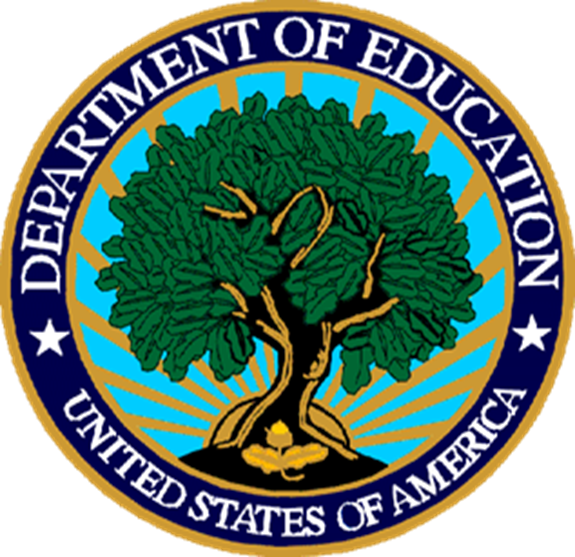 39
[Speaker Notes: On the behalf of our Javits Team, we appreciation you joining us today and look forward to our next Webinar on Performance Reporting in January 2020.
Have a happy and safe New Year!]